4.2  用配方法解一元二次方程
第1课时
WWW.PPT818.COM
1
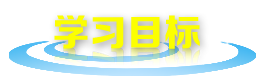 1.理解配方法；知道“配方”是一种常用的数学方法.
2.会用配方法解二次项系数为1的一元二次方程.
3.能说出用配方法解一元二次方程的基本步骤.
4.通过用配方法将一元二次方程变形的过程，让学生进
一步体会转化的思想方法，并增强他们的数学应用意识
和能力.
2
±
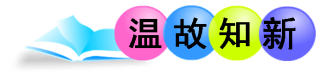 1.如果一个数的平方等于9，则这个数是      ，
 若一个数的平方等于7，则这个数是         .
 一个正数有几个平方根？它们具有怎样的关系？

2.平方根的意义
3.用字母表示完全平方公式.
 
4.用估算法求方程 x2-4x+2=0 的解，你能设法求出其精确解吗？
±3
两个平方根，它们互为相反数
如果x2=a, a≥0 那么x=
a2 ±2ab+b2=(a  b)2
3
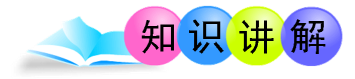 ①
②
③
(1)根据平方根的意义，你会解方程①吗？方程①有  
   几个根？
(2)比较方程②与方程① ，你发现它们有什么联系？
  你会解方程②吗？
(3)比较方程③与② ，你发现他们有哪些相同和
   不同？你会解方程③吗？
4
定义
当二次项系数为1时，可先把常数项移到方程的右边，然后在方程的两边都加上一次项系数的一半的平方，就把方程的左边配成了一个完全平方式，从而可以由平方根的意义求解方程.这种解一元二次方程的方法叫做配方法.
5
做一做：填上适当的数，使下列等式成立
1、x2+12x+     =(x+6)2
2、x2-6x+      =(x-3)2
3、x2-4x+      =(x -      )2
4、x2+8x+      =(x +      )2
62
32
2
22
42
4
问题：上面等式的左边常数项和一次项系数有什么关系？对于形如 x2+ax 的式子如何配成完全平方式？
将方程转化为（x+m)2=n(n≥0）的形式是本节的难点，这种方法叫配方法.
6
例  题
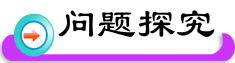 【例1】解方程：x2+4x=12
【解】两边都加上22，得
         x2+4x＋22=12＋22.
     即（x+2）2=16
     开平方，得x+2=±4,
     即x+2=4或x+2=-4.
     所以x1=2,x2=-6.
7
跟踪训练
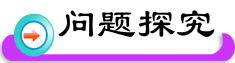 解方程:x2-3x+2=0
【解】移项,得  x2-3x=-2
两边同时加上(   )2，得 x2-3x+(   )2=-2+(   )2
8
方法总结
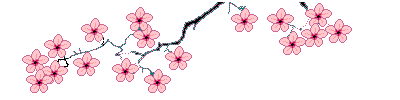 1、解一元二次方程的基本思路：
将方程化为（x+m)2=n的形式，它的一边是一个完全平方式，另一边是一个常数，当n≥0时，两边开平方即可求出它的解，这种方法叫配方法.
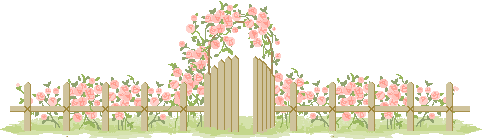 9
2、利用配方法解一元二次方程的步骤：
（1）移项:把常数项移到方程的右边；
（2）配方:方程两边都加上一次项系数一半的平方；
（3）变形:方程左边分解因式,右边合并同类项；
（4）开方：根据平方根的概念，将一元二次方程转化为
 两个一元一次方程；
（5）求解：解一元一次方程；
（6）定解：写出原方程的解.
10
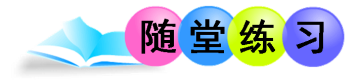 1. 方程x2-5x-6=0的两根为（   ）
A.6和-1      B.-6和1    C.-2和-3     D. 2和3
【解析】选A.
移项，得 x2-5x＝6
配方, 得x2-5x＋（-　 ）2=6＋（-  ）2.
     即（x-  ）2=        x-   =    ,
    所以  x1=6，x2=-1.
11
2. 方程     = x 的根是 ______.
【解析】两边分别平方，得 x+6=x2   
移项，得 x2-x＝6
     配方,得x2-x＋（- ）2=6＋（- 　）2.
     即（x-  ）2=
     由此可得  x-  =    ,
所以  x1=3，x2=-2（因x≥0，应舍去） .
答案：x=3 .
12
3.解方程:x2 -6x+11= 0
【解析】 （1）把常数项移到方程的右边，得x2 -6x＝-11
          两边都加上（-3）2，得
          x2-3x＋（-3）2= （-3）2 -11.
          即（x-3）2= -2
因为实数的平方都是非负数，所以无论x取任何实数，
（x-3）2都是非负数，上式都不成立，即原方程无实根.
13
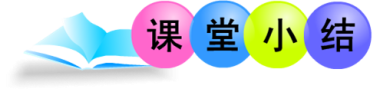 1、配方法解一元二次方程的基本思路是什么？
将方程化为（x+m)2=n的形式，它的一边是一个完全平方
式，另一边是一个常数，当n≥0时，两边开平方即可求出
它的解.
2、配方法解一元二次方程应注意什么问题？
关键的一步就是配方，两边都加上一次项系数一半的平方.
14